Анімаційна діяльність у туризмі: поняття, типологія, функції
1. Визначення поняття «анімація», її види та типи.
2. Функції анімаційної діяльності. Основні форми анімаційних заходів.
За своєю етимологією слово «анімація» має латинське походження («anіma» – душа, повітря, вітер) і визначає наснагу, натхнення, залучення до руху, до активної діяльності, стимулювання життєвих сил.
Анімаційну діяльність визначають, як діяльність з проектування і проведення спеціальних програм організації дозвілля рекреантів.
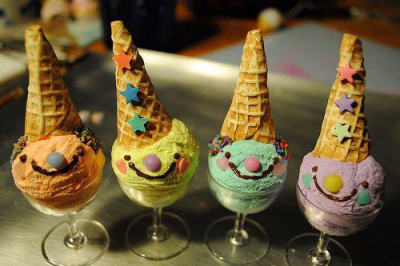 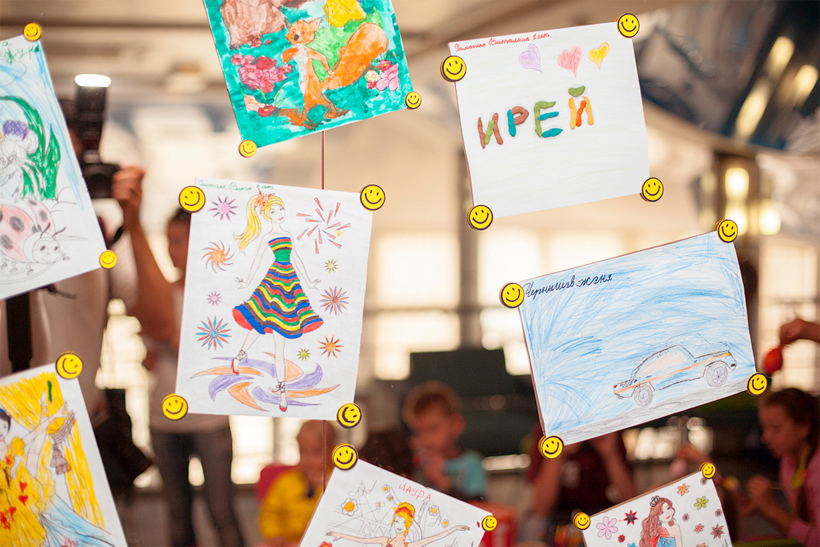 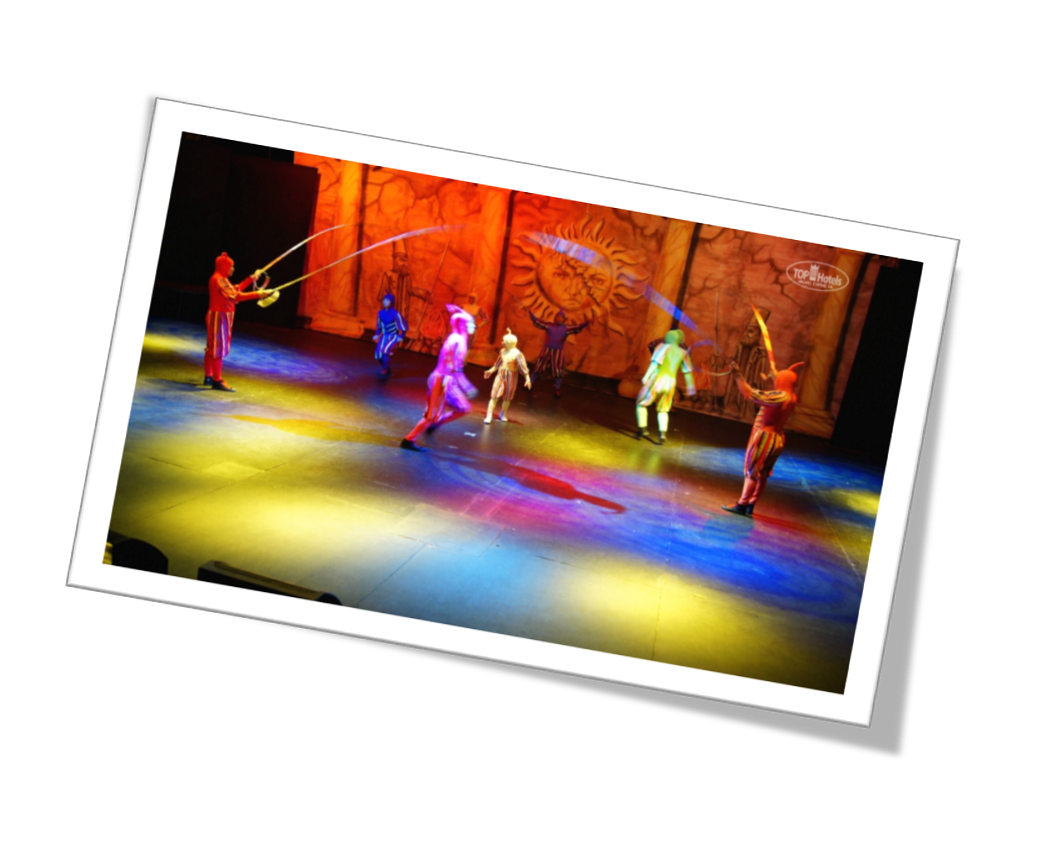 виділяють такі етапи розвитку анімації
1) створення спеціальних музеїв і тематичних парків, організація костюмованих балів, шоу, свят та інших дійств за конкретними сценаріями (створення спеціалізованого турпродукту);
2) діяльність анімаційних служб, які організовують дозвілля туристів у місцях тривалого відпочинку – курортних готельних комплексах, туристських центрах, базах, на круїзних лайнерах тощо.
види анімаційної діяльності – сукупність заходів, близьких за змістом, жанром і формою культурно-дозвіллєвого процесу. Їх формування базується на індивідуальних, групових, масових інтересах і потребах туристів.
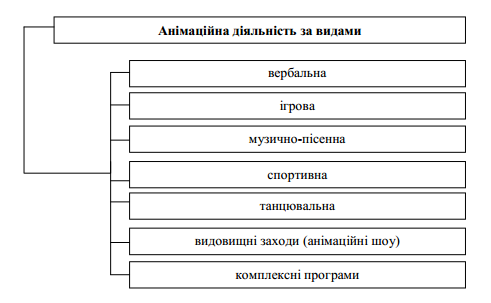 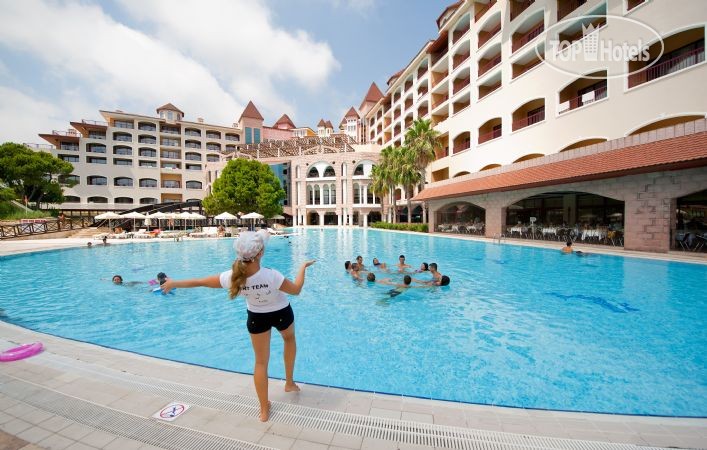 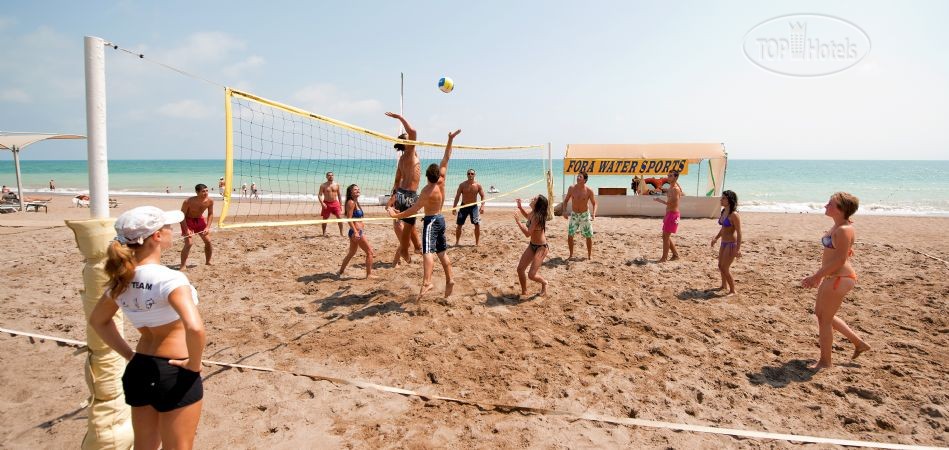 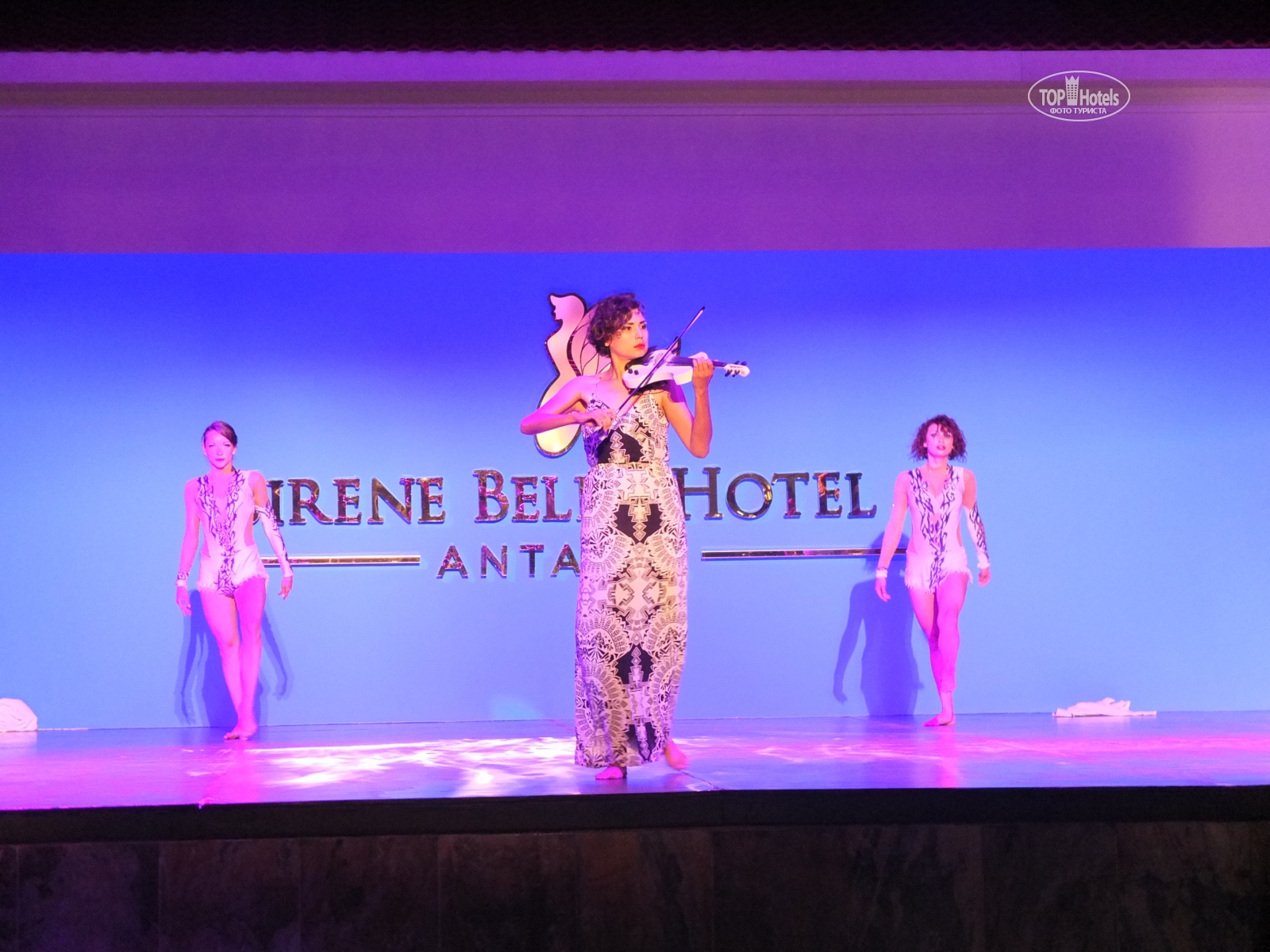 Кожен вид анімаційної діяльності складається з певної кількості (від декількох одиниць до декількох десятків) форм анімаційних заходів – закінченого виду художньо-творчого продукту, створеного за ідейно-тематичним задумом сценариста-режисера за спеціально розробленим сценарним планом і реалізованого аніматорами на сценічному або ігровому майданчику.
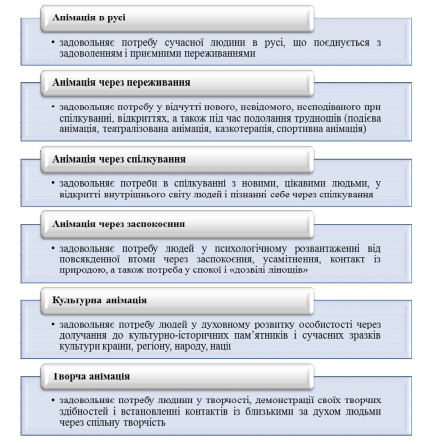 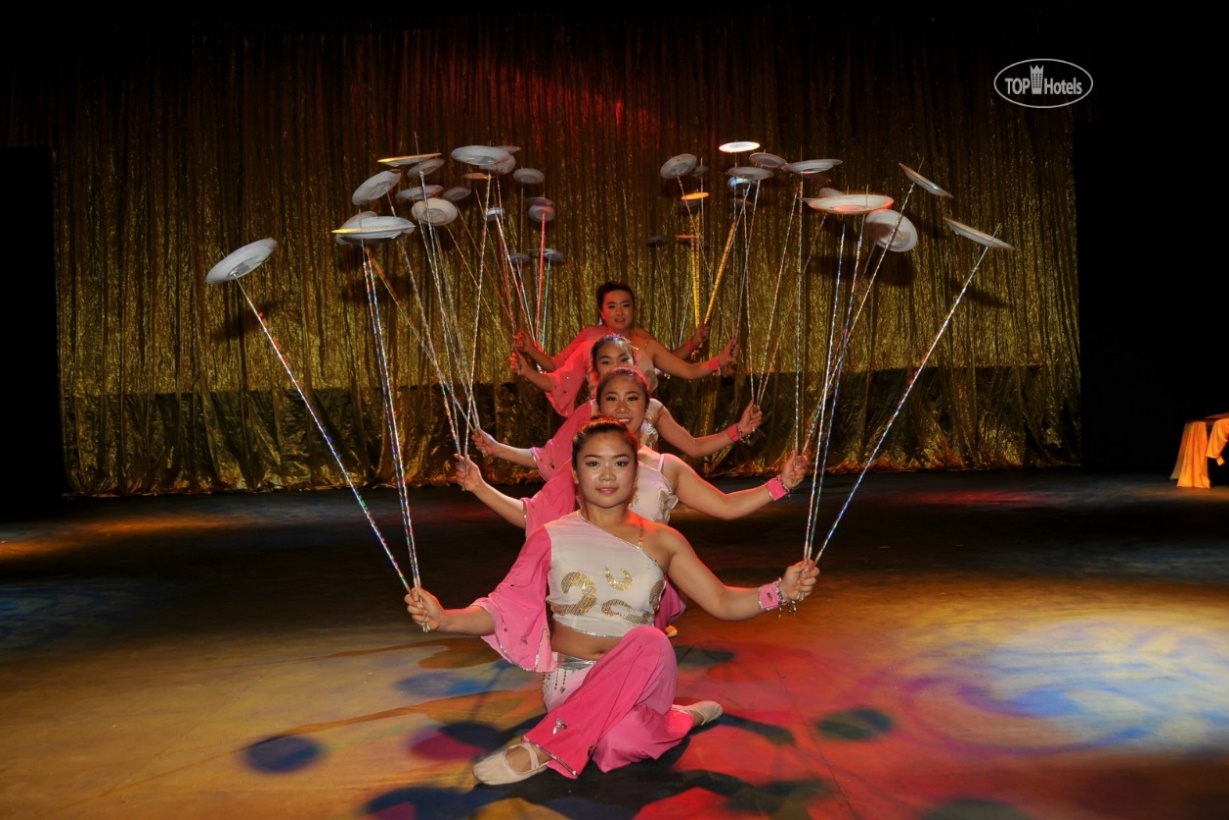 Підвиди анімації (за потребами туристів)
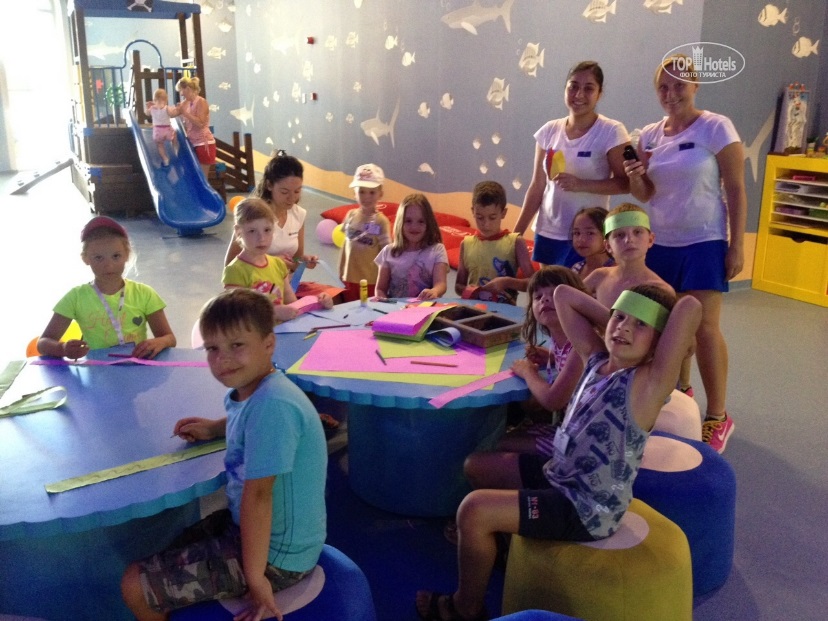 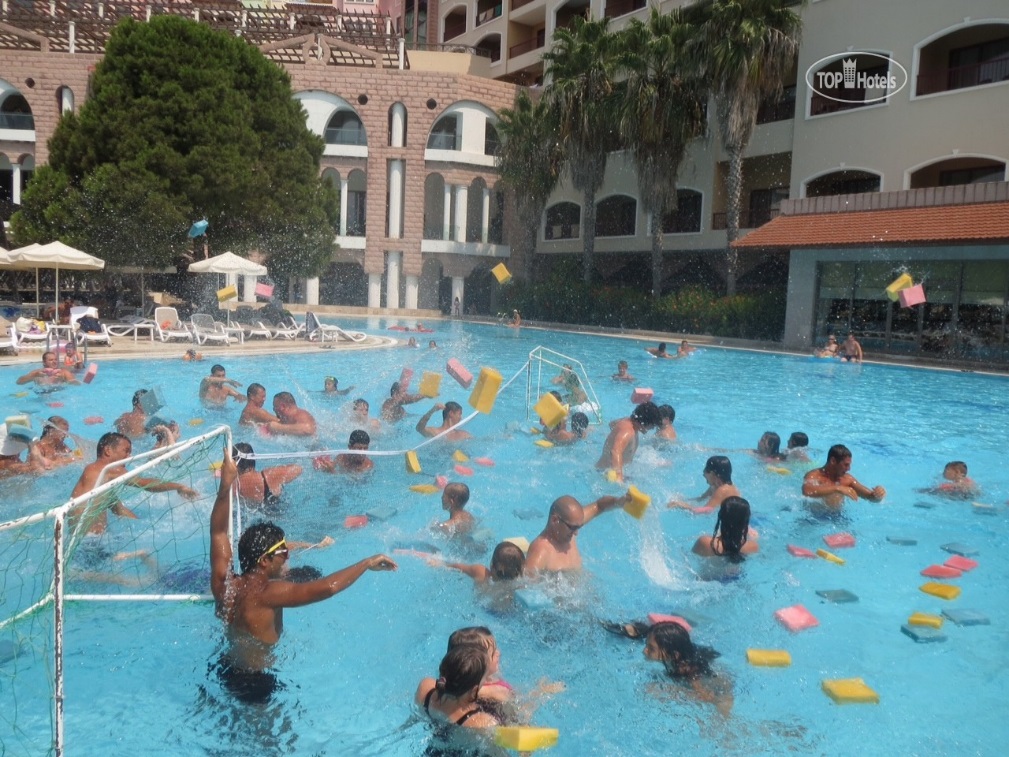 Типологія анімаційної діяльності
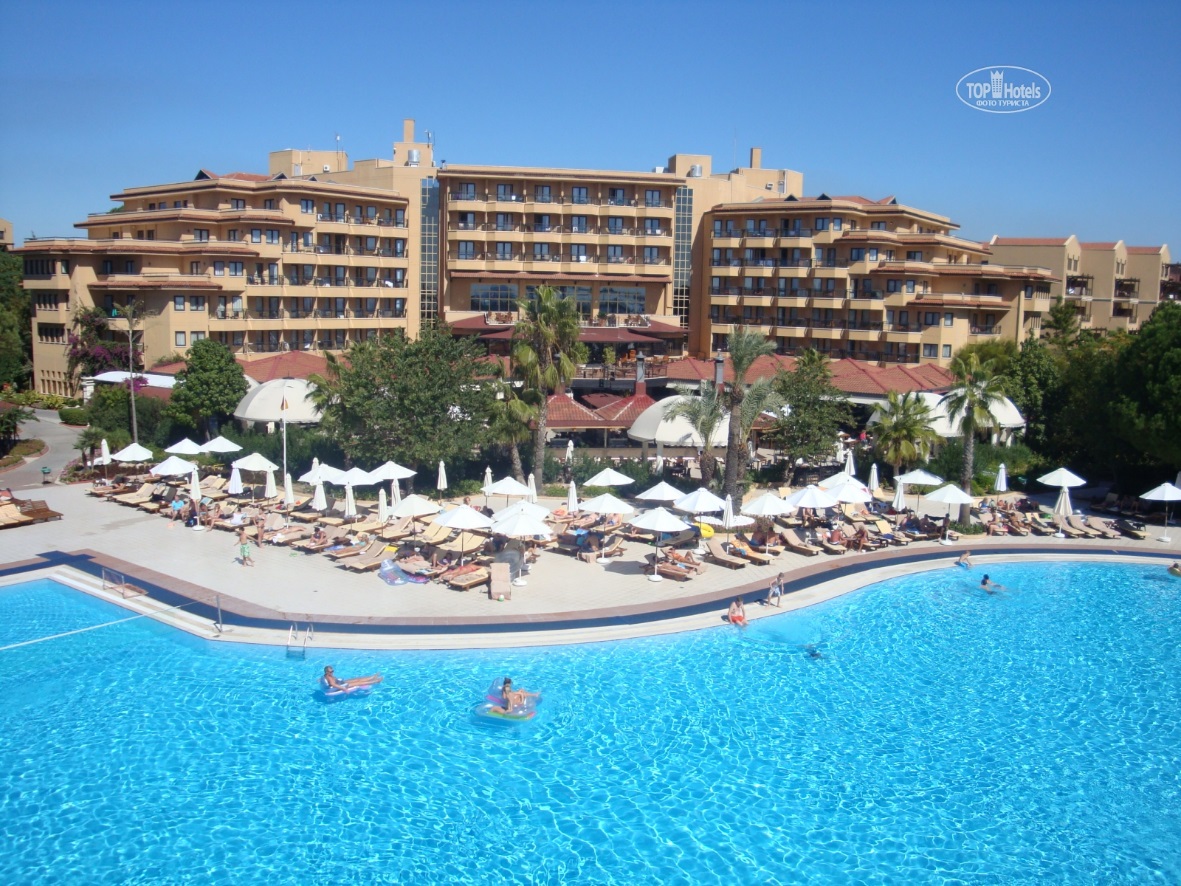 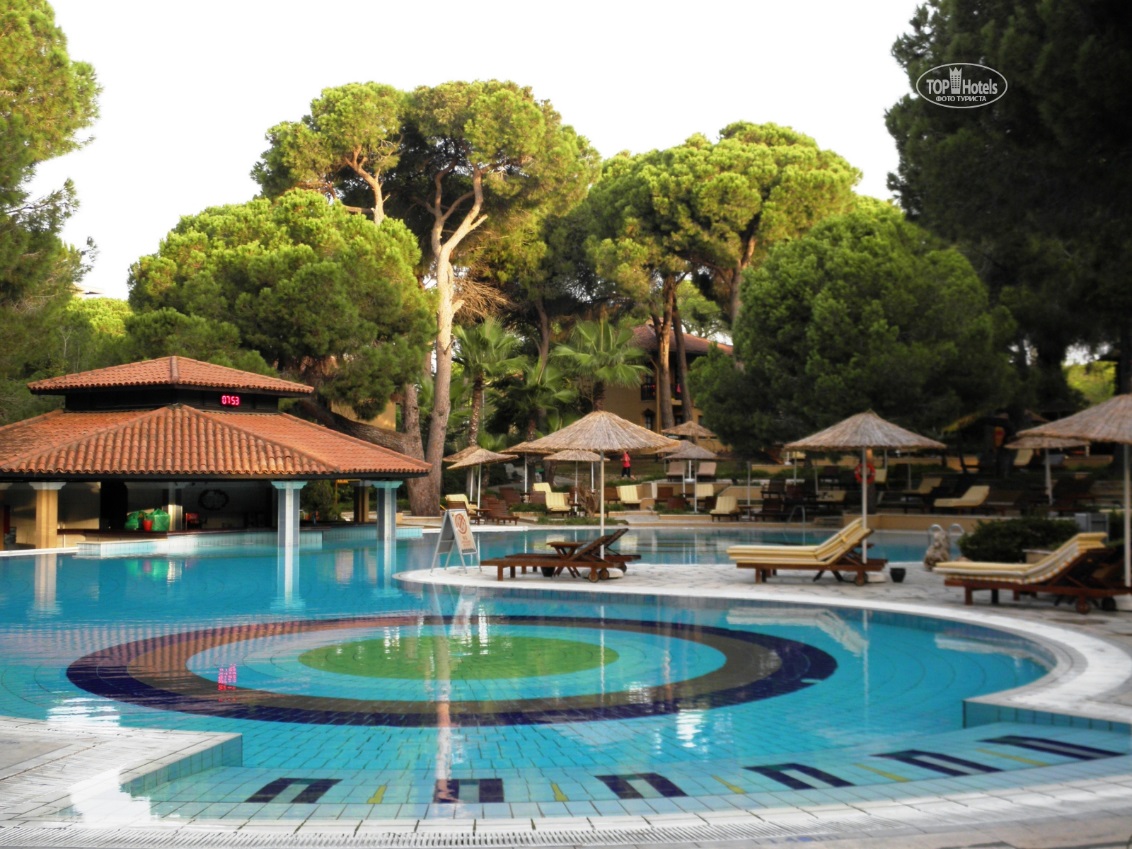 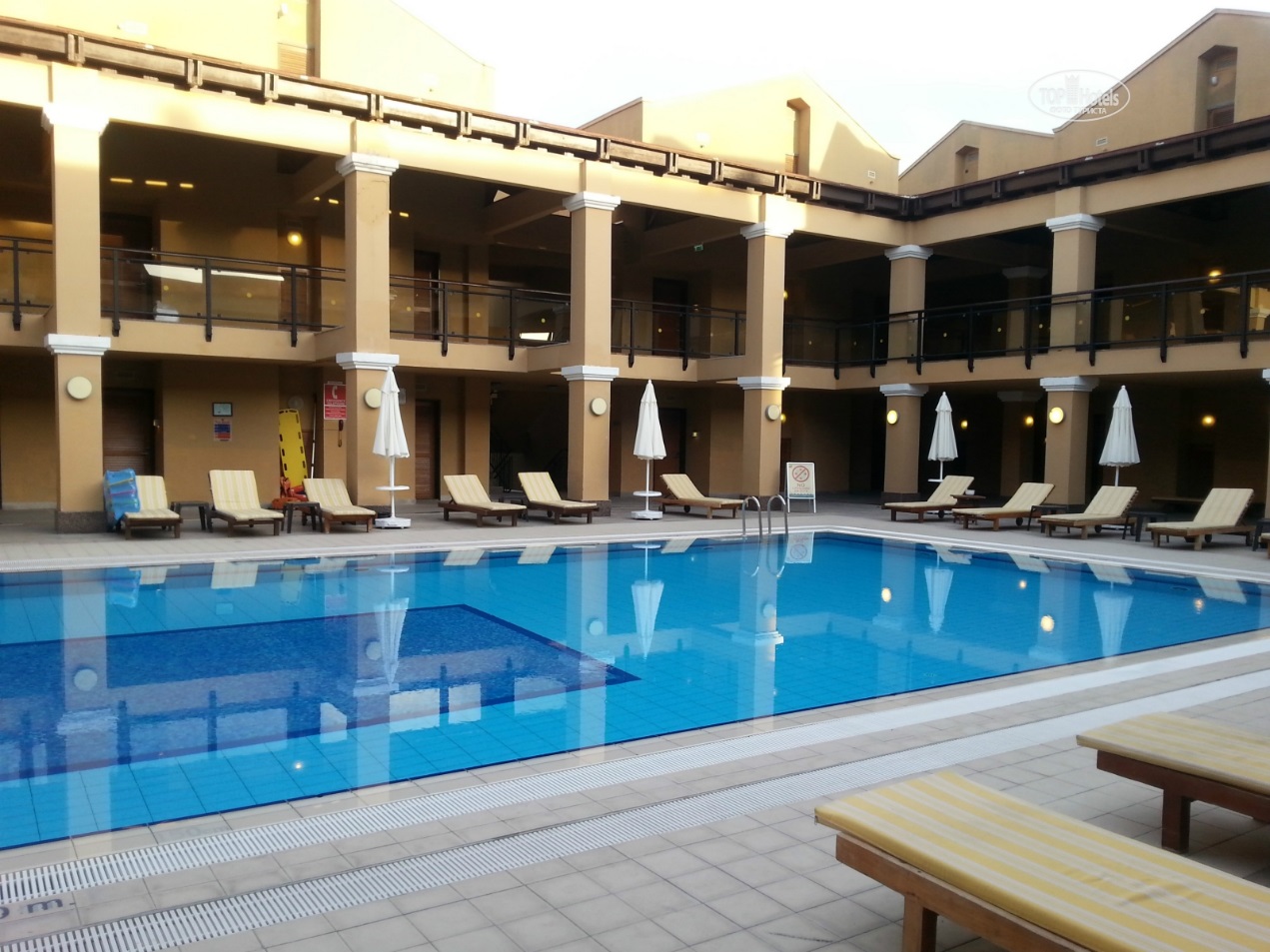 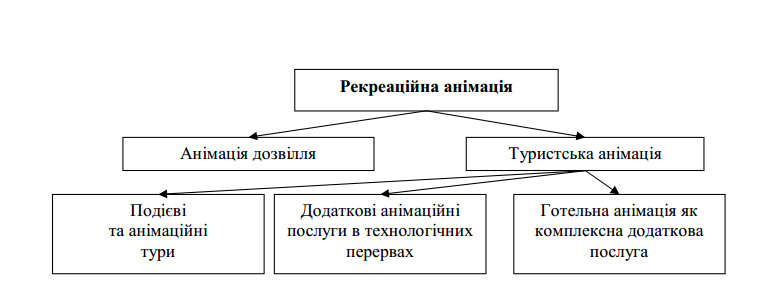 Рекреаційна анімація – комплекс активізуючих культурно- розважальних програм, які можуть поєднуватися з лікувально-оздоровчими програмами в межах туристично-рекреаційного закладу;
Анімація дозвілля – проведення різноманітних заходів з  місцевими жителями;
Туристська анімація – передбачає залучення туристів до участі у
різноманітних спортивних, розважальних, культурних, етнографічних або рекламних заходах: фестивалях, карнавалах, святах, культурно-історичних театралізованих акціях тощо. Сюди ж можна зарахувати й анімаційне обслуговування туристів під час руху на круїзному теплоході, у поїзді, автобусі, літаку тощо.
Туристична анімація поділяється на:
1.	Готельна анімація – комплексна рекреаційна послуга, заснована на особистих людських контактах аніматора з туристом та їх спільною участю в розвагах, пропонованих анімаційною программою туркомплекса, має свої особливості: проектується, організується і проводиться самим готелем згідно зі споживчим інтересом, що вивчається на основі анкетних опитувань і особистого контакту персоналу готелю з гостями, наявним досвідом обслуговування гостей тощо.
2.	Подієві та анімаційні турмаршрути – цільові турпоїздки заради однієї анімаційної програми або безперервний анімаційний процес у формі подорожі, переїзду від однієї анімаційної послуги (програми) до іншої, які надаються в різних географічних точках.
Костюмовані тури – тури, програми яких мають спеціальний сценарій і передбачають безпосереднє залучення туриста в дійство і атмосферу того чи іншого історичного періоду.
3. Елементи анімації в турпослугах – турпослуги з елементами анімації, що пожвавлюють дії.
Анімаційна діяльність – це діяльність, спрямована на задоволення потреб туристів, шляхом їх залучення до активних дій та особистого контакту аніматора з туристом.
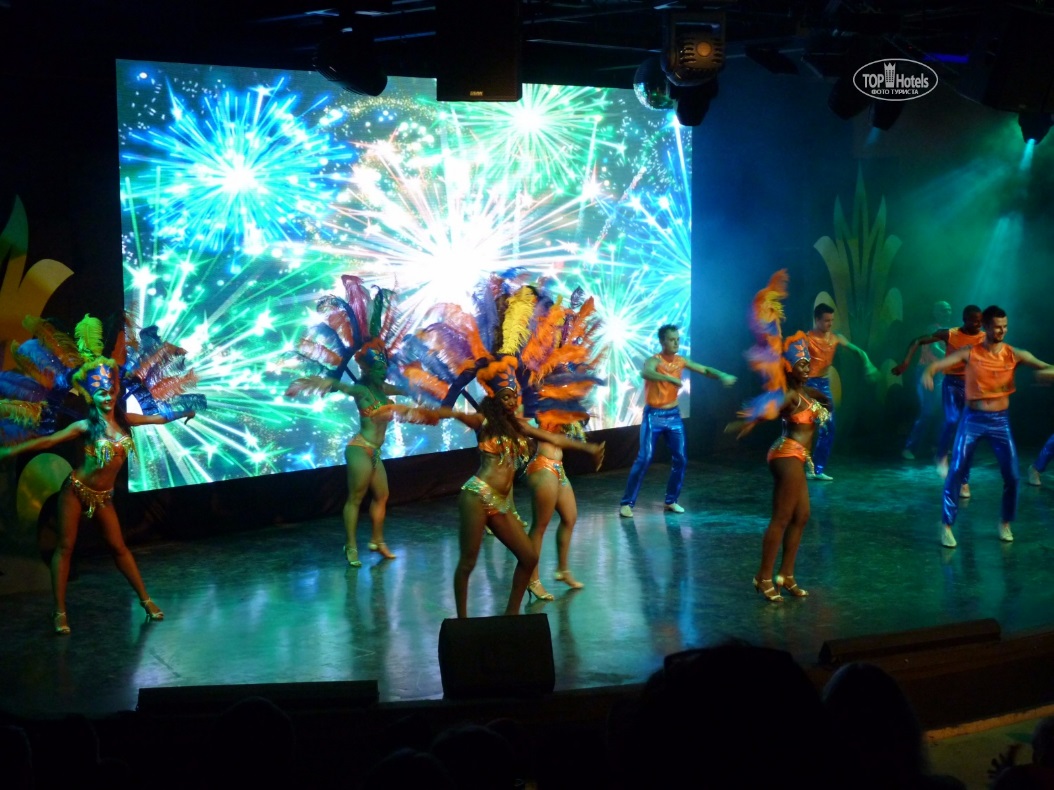 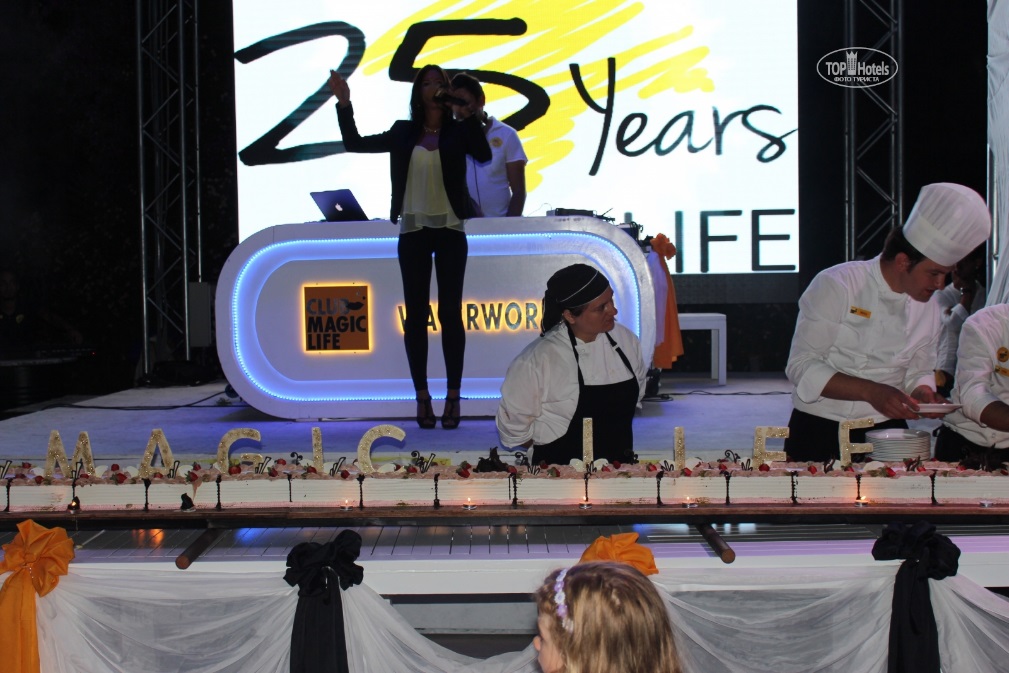 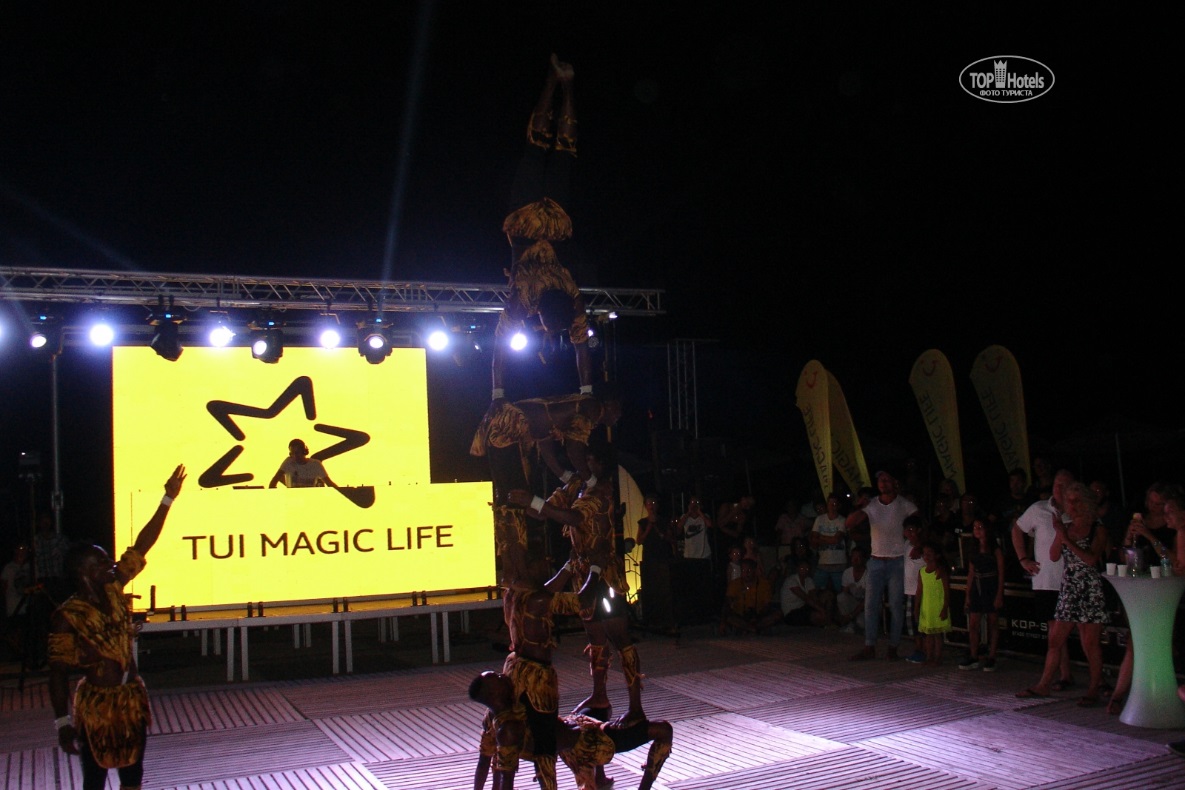 Значення туранімації полягає у:
1) підвищенні якості, різноманітності та привабливості турпродукта;
2) збільшенні кількості постійних клієнтів і попиту на турпродукт;
3) збільшенні навантаження на матеріальну базу турпідприємства й підвищення ефективності її використання;
4) зростанні прибутковості та рентабельності туристської діяльності в цілому.
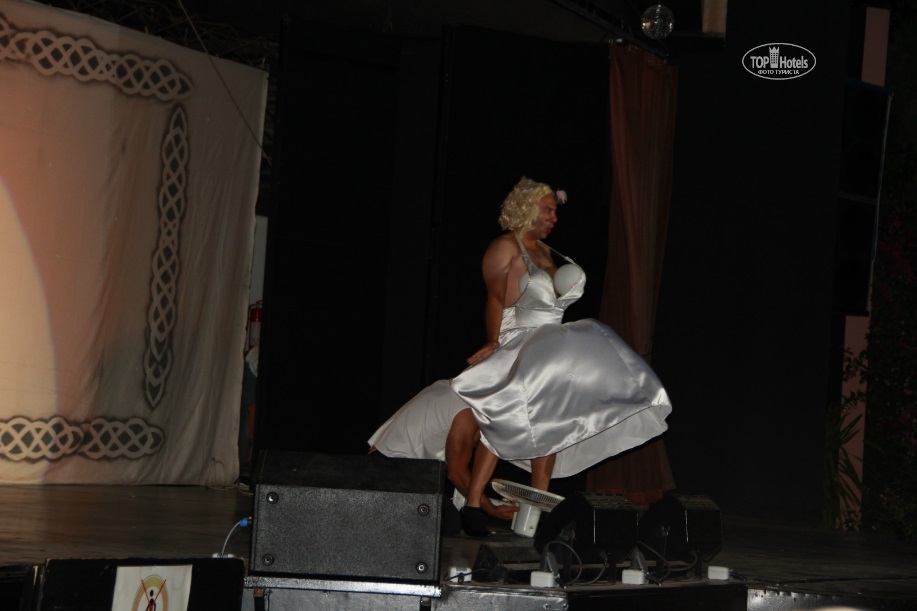 Характерними рисами анімаційної діяльності є:
1) здійснення у вільний час;
2) наявність свободи вибору, добровільність, активність, ініціатива як однієї людини, так і різних соціальних груп;
3) обумовленість національно-етичними, регіональними особливостями і традиціями;
4) різноманітність видів на базі різності інтересів дорослих, молоді та дітей;
5)  індивідуальність;
6) розвиваючий, оздоровчий і виховний характер.
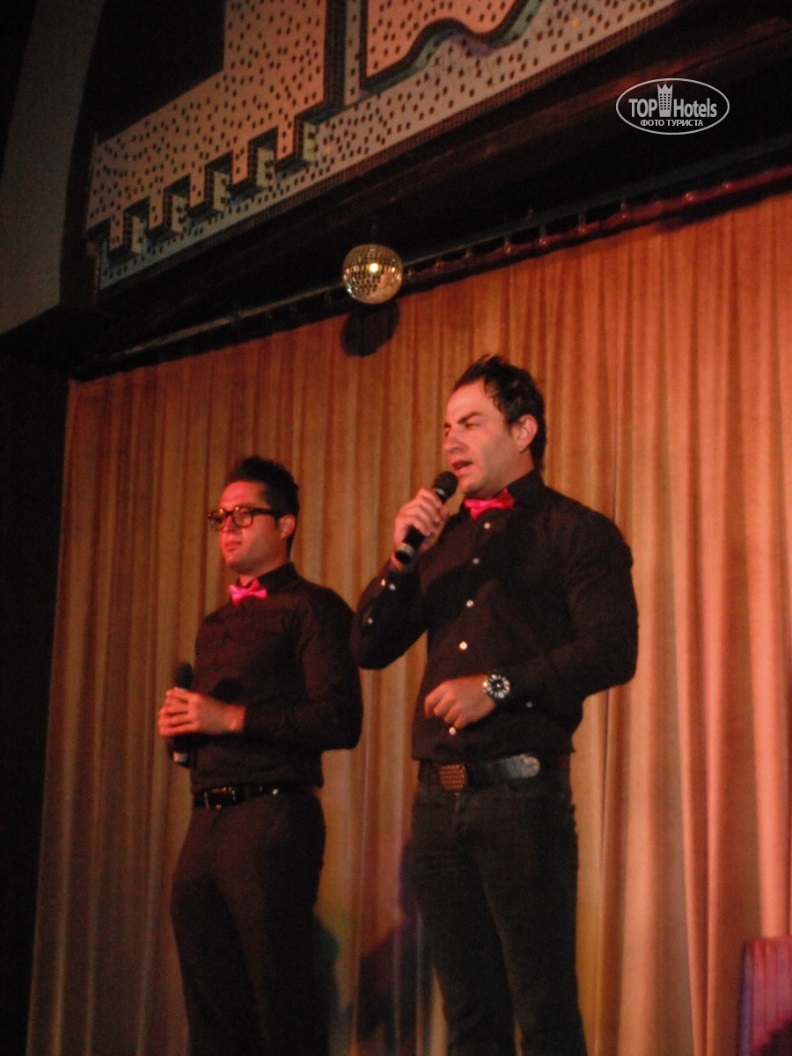 Для цільового конструювання анімаційних програм виділяють такі функції туристської анімації:
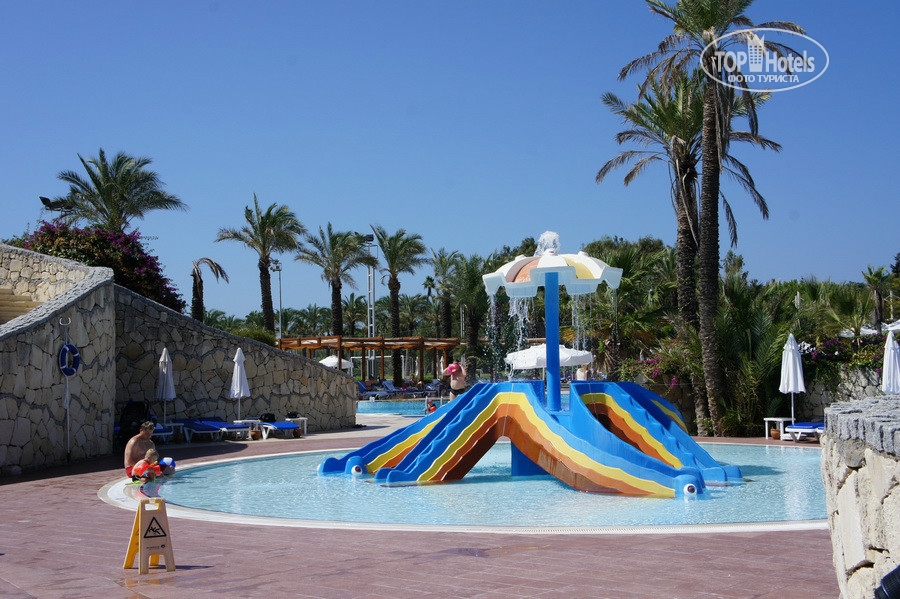 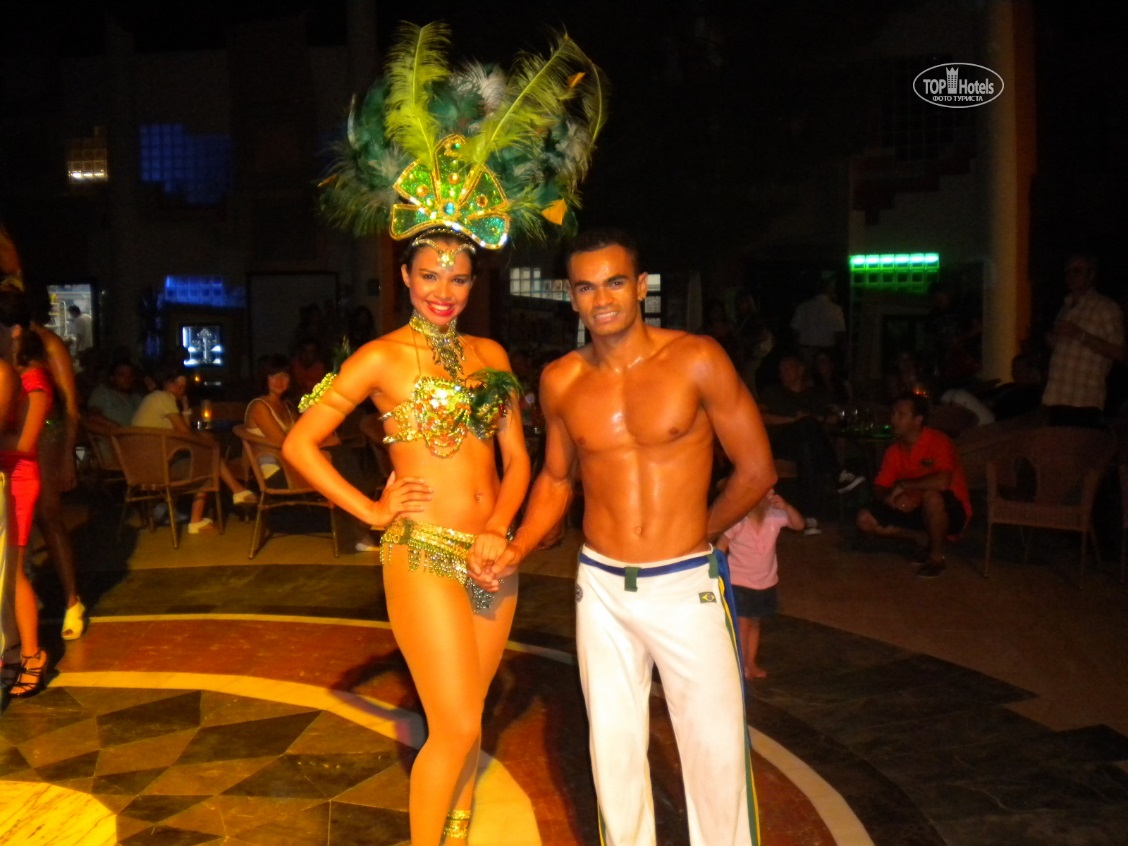 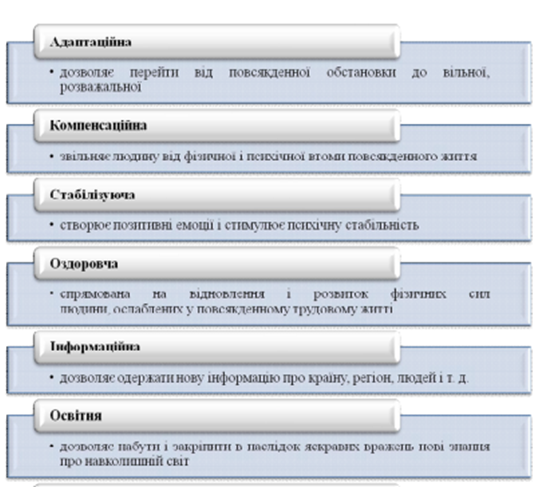 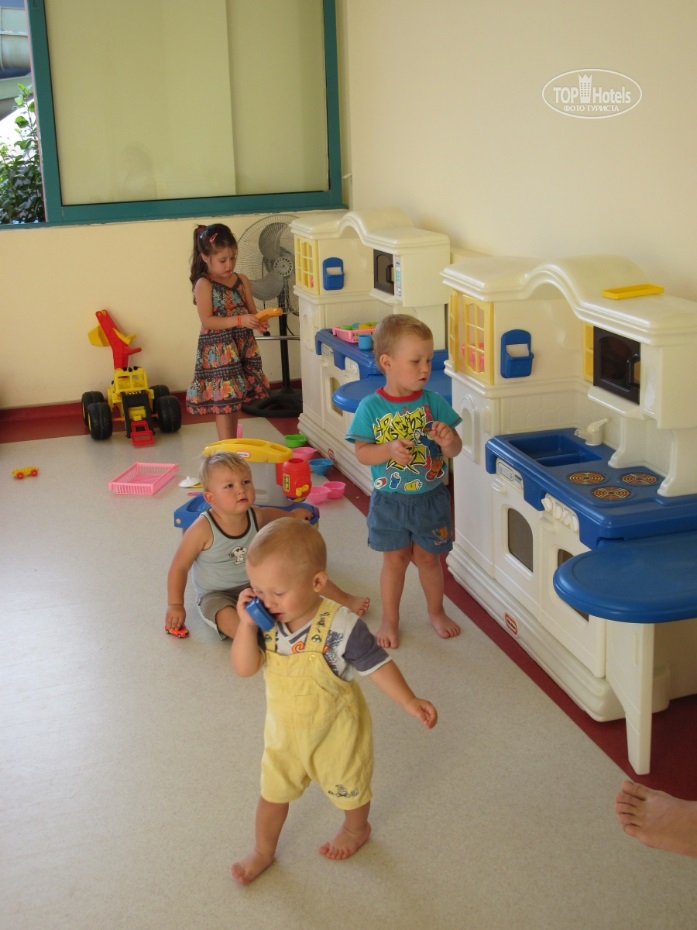 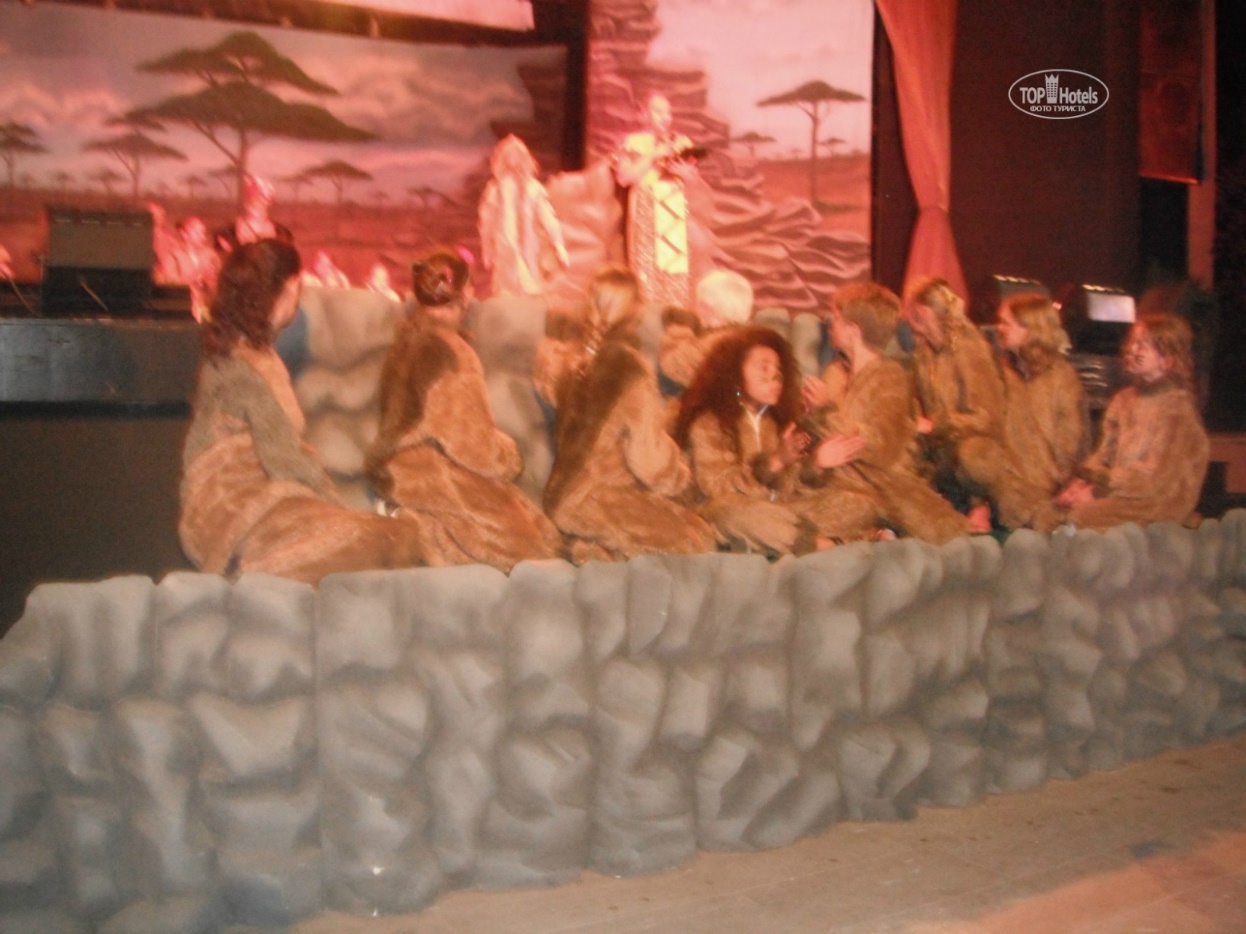 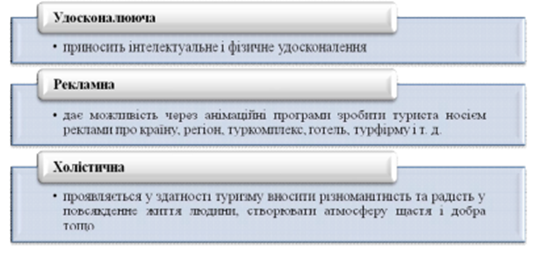 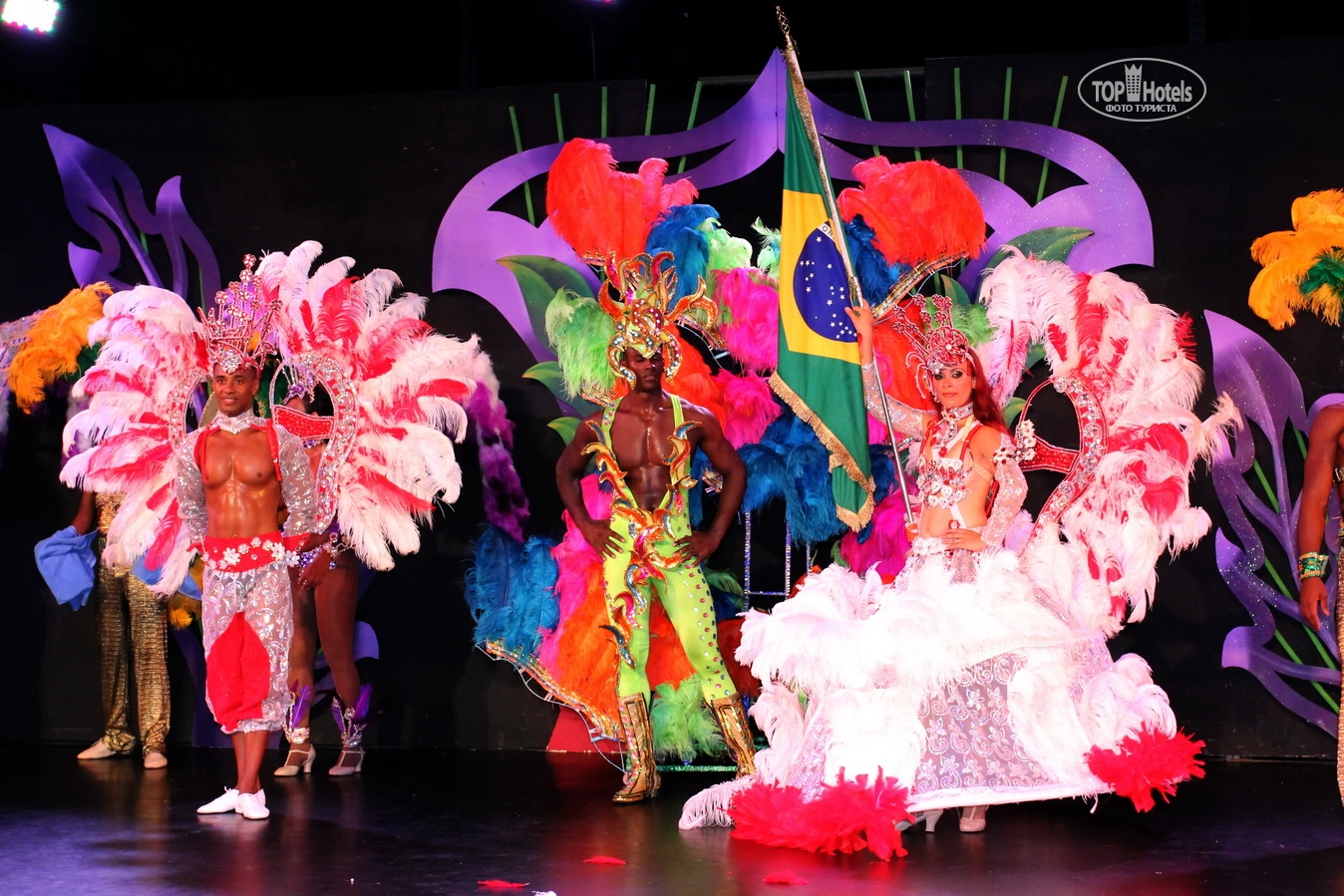 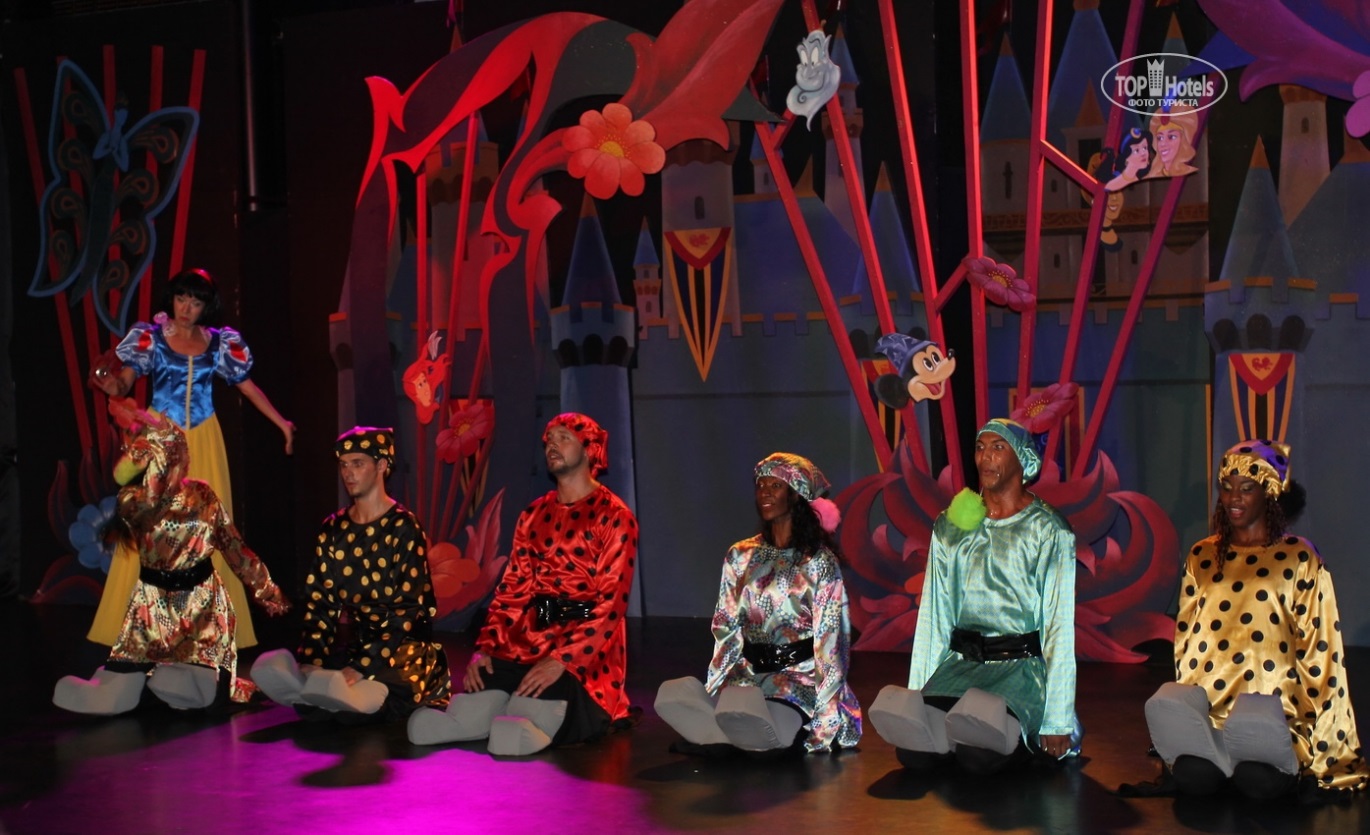 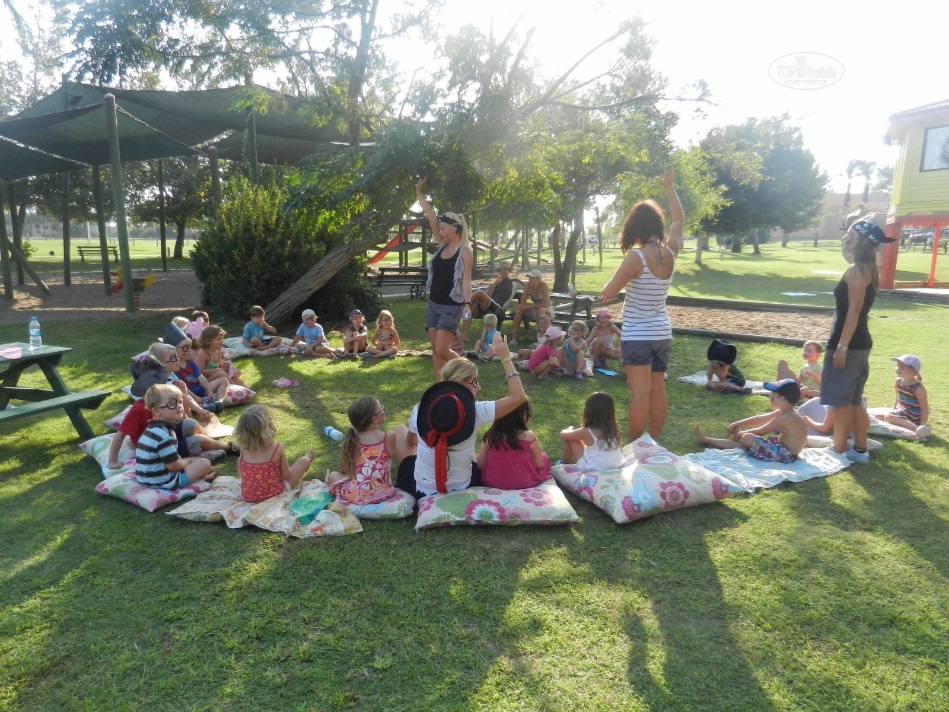 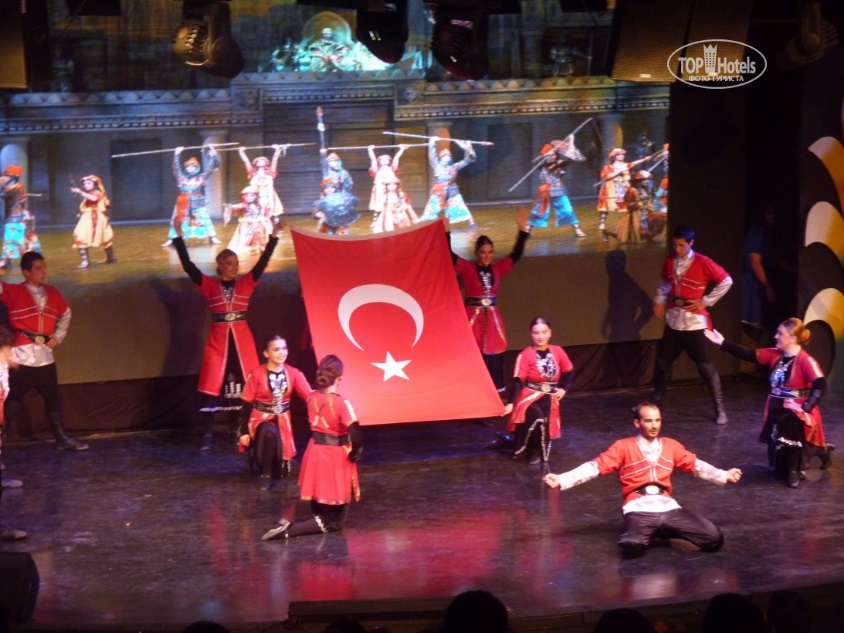 Таке розмаїття функцій анімації зумовило безліч напрямів анімаційної діяльності та різновидів її заходів
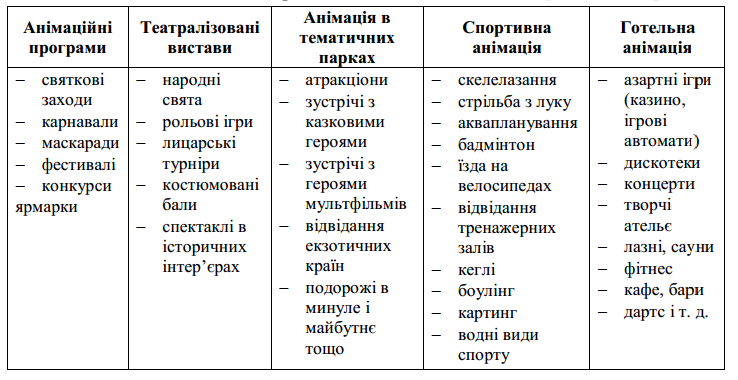 Традиційні форми організації анімаційних заходів
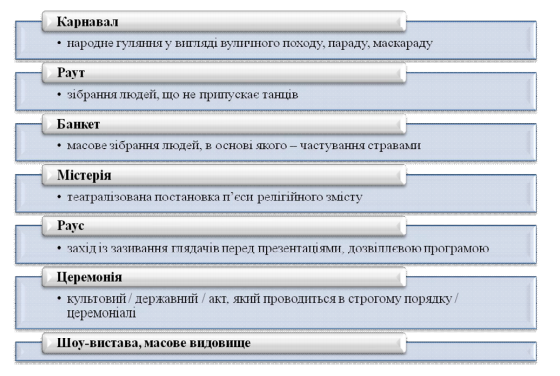 Отже, анімаційні послуги – це додаткові послуги, що надаються туристу та дозволяють, разом із добре організованими проживанням, харчуванням, створити найбільш комфортні умови для відпочинку.
Завдання до виконання:
1.	Виконати аналіз діяльності тематичних парків світу. На основі аналізу зробити проєкт власного тематичного парку.